Challenges and Solutions for Developing Urban Housing Projects ByArun Kashikar20 Sept 2018
Huge latent demand for housing in India
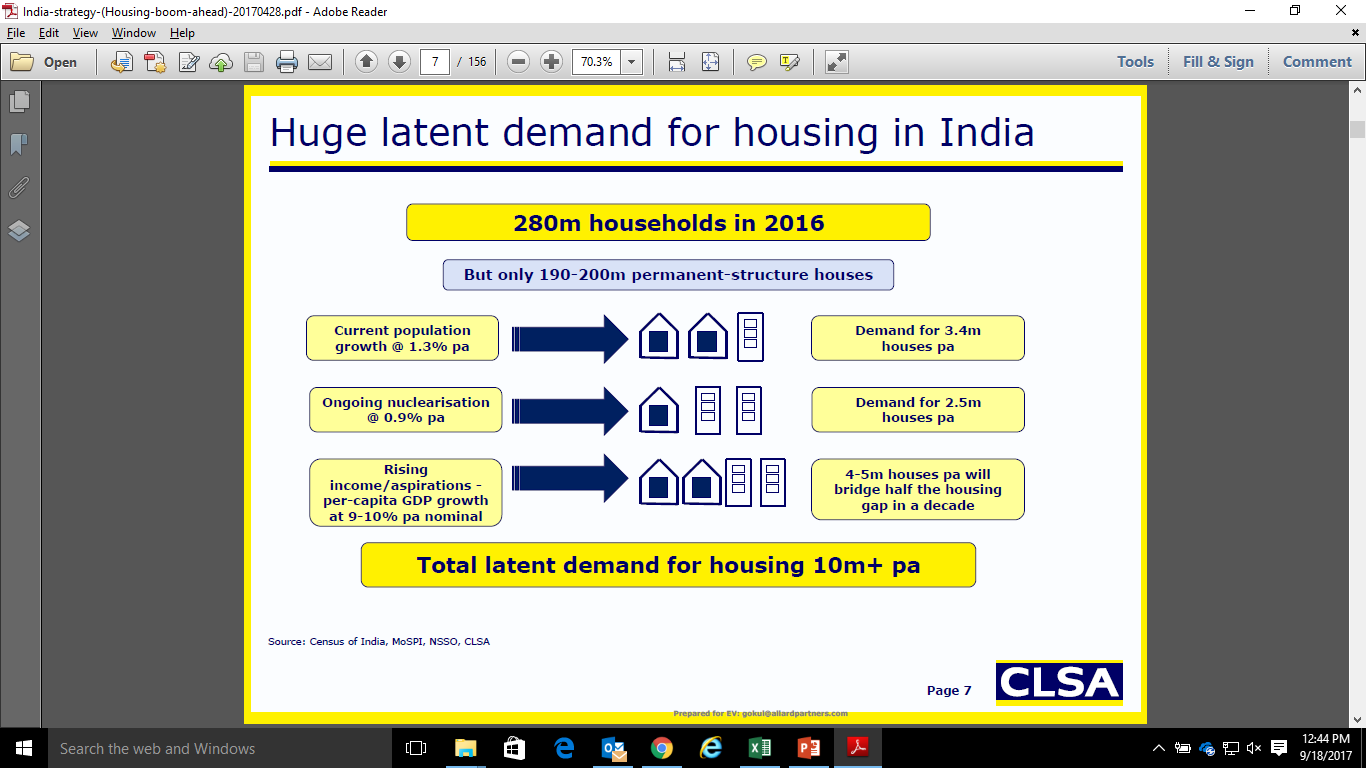 Drivers – Growth of  housing demand
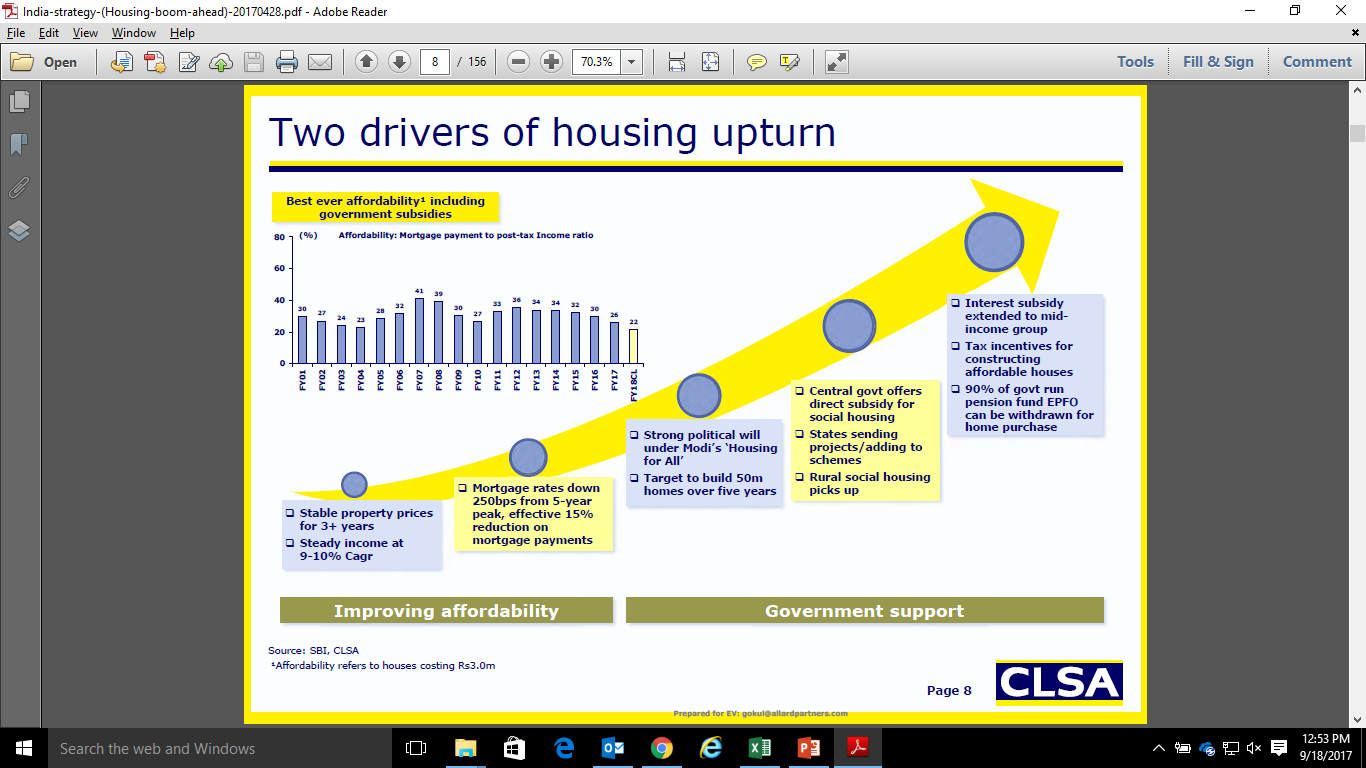 Housing growth to be Volume Led
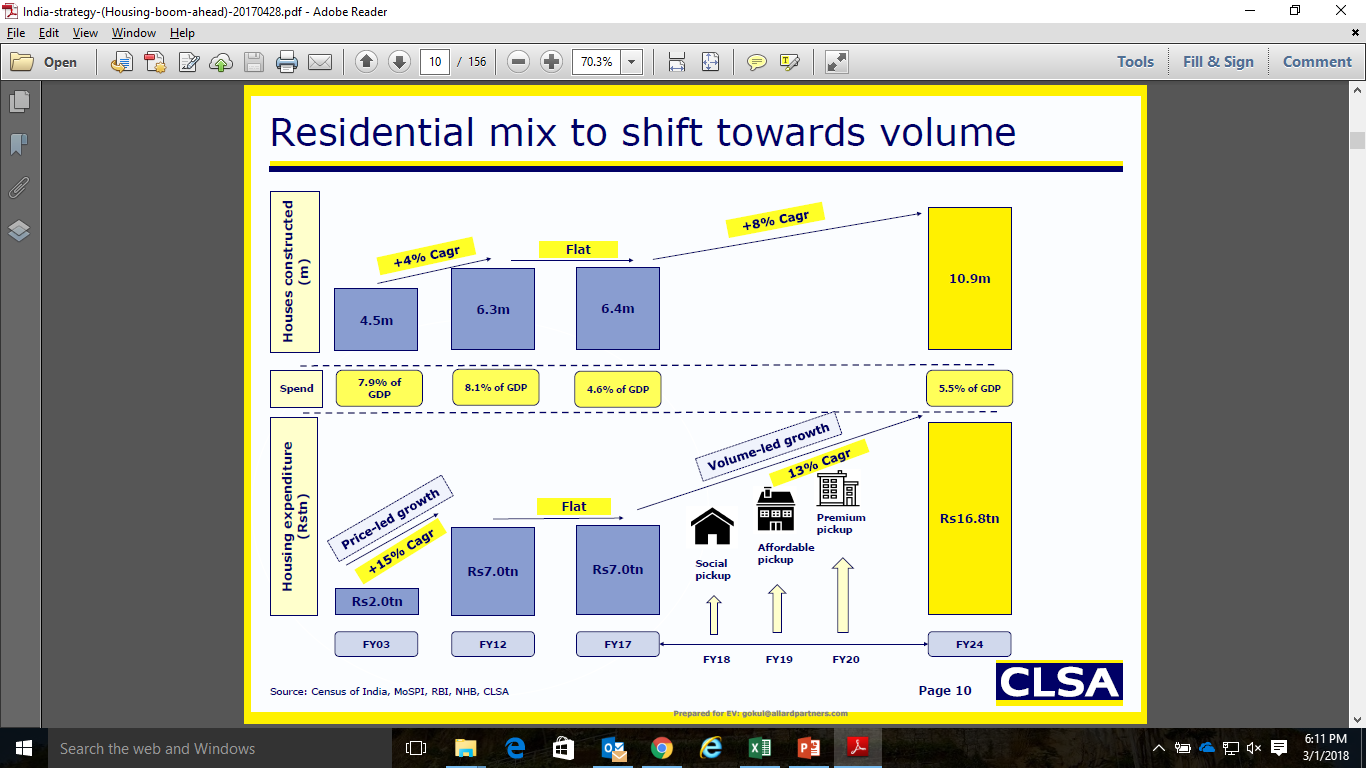 Conventional Technology
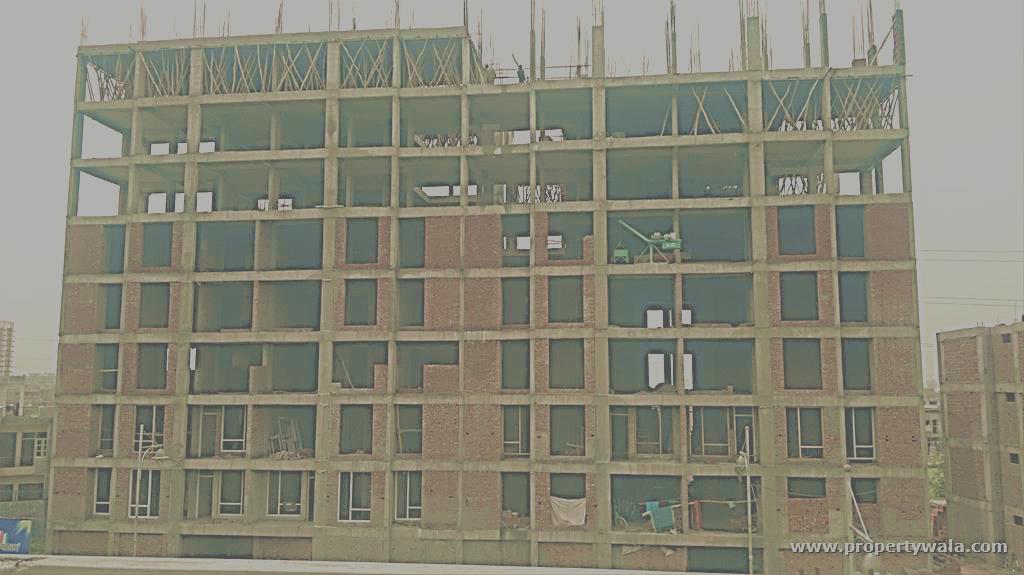 Reinforced Concrete Hollow Block with Precast Slab
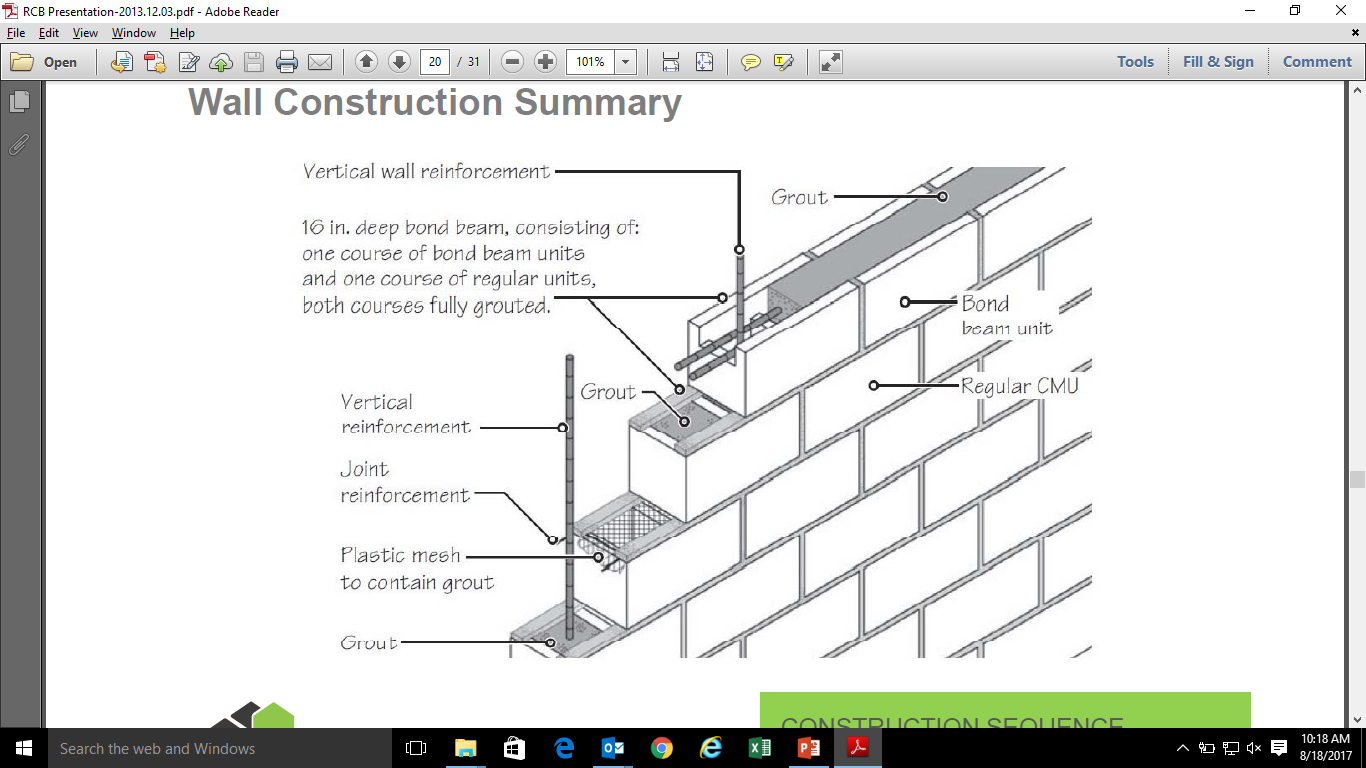 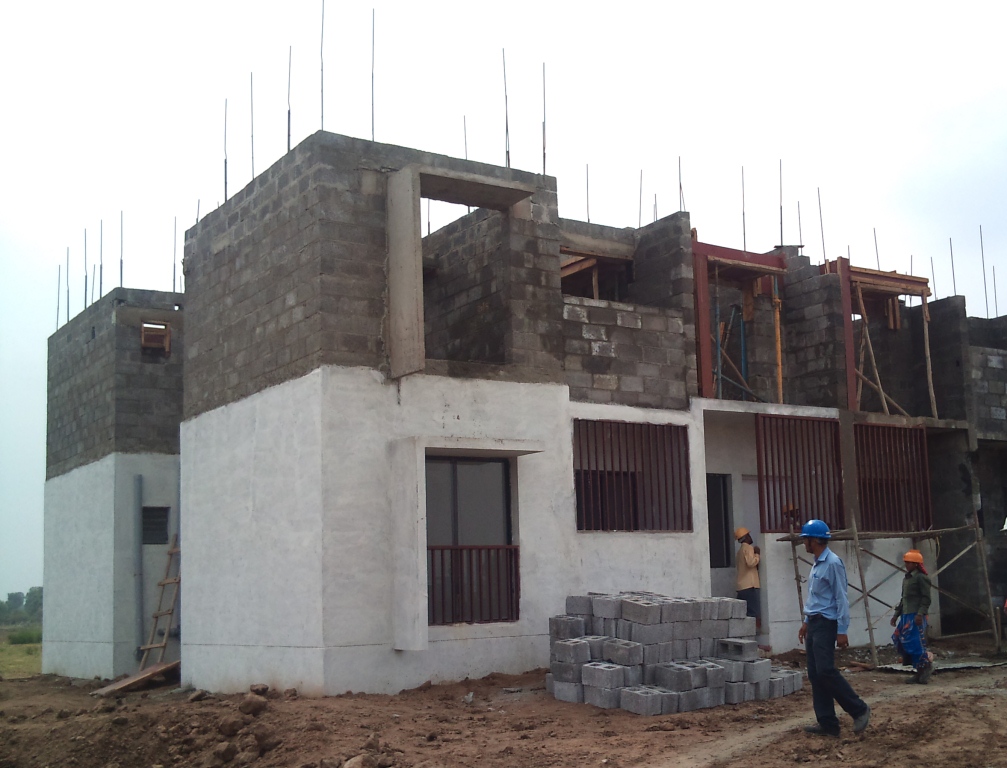 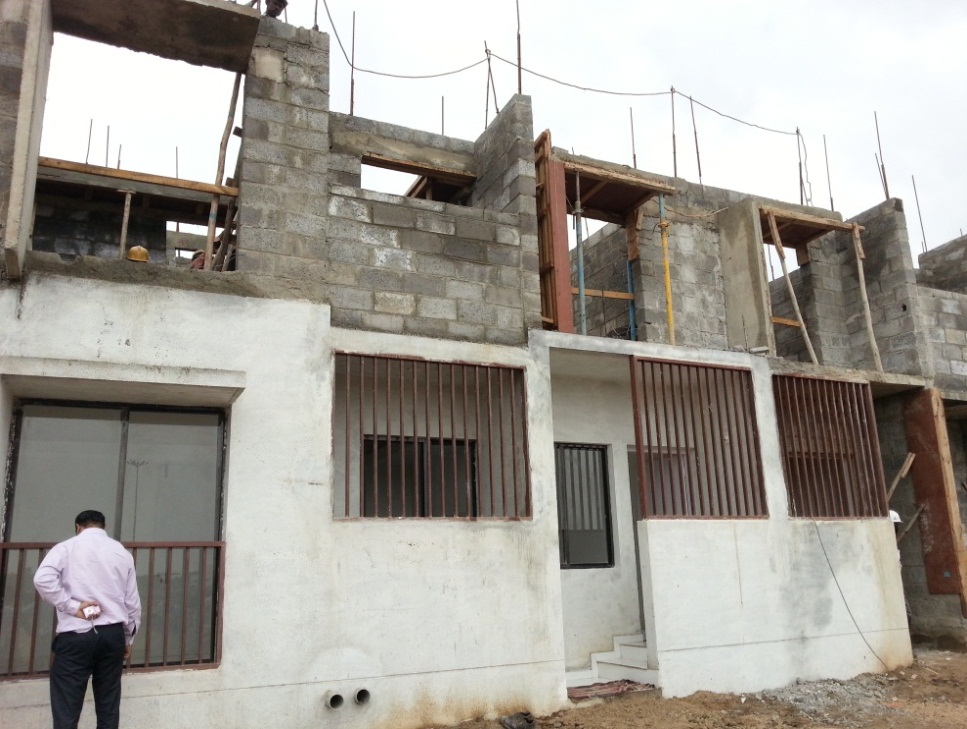 6
Precast Technology
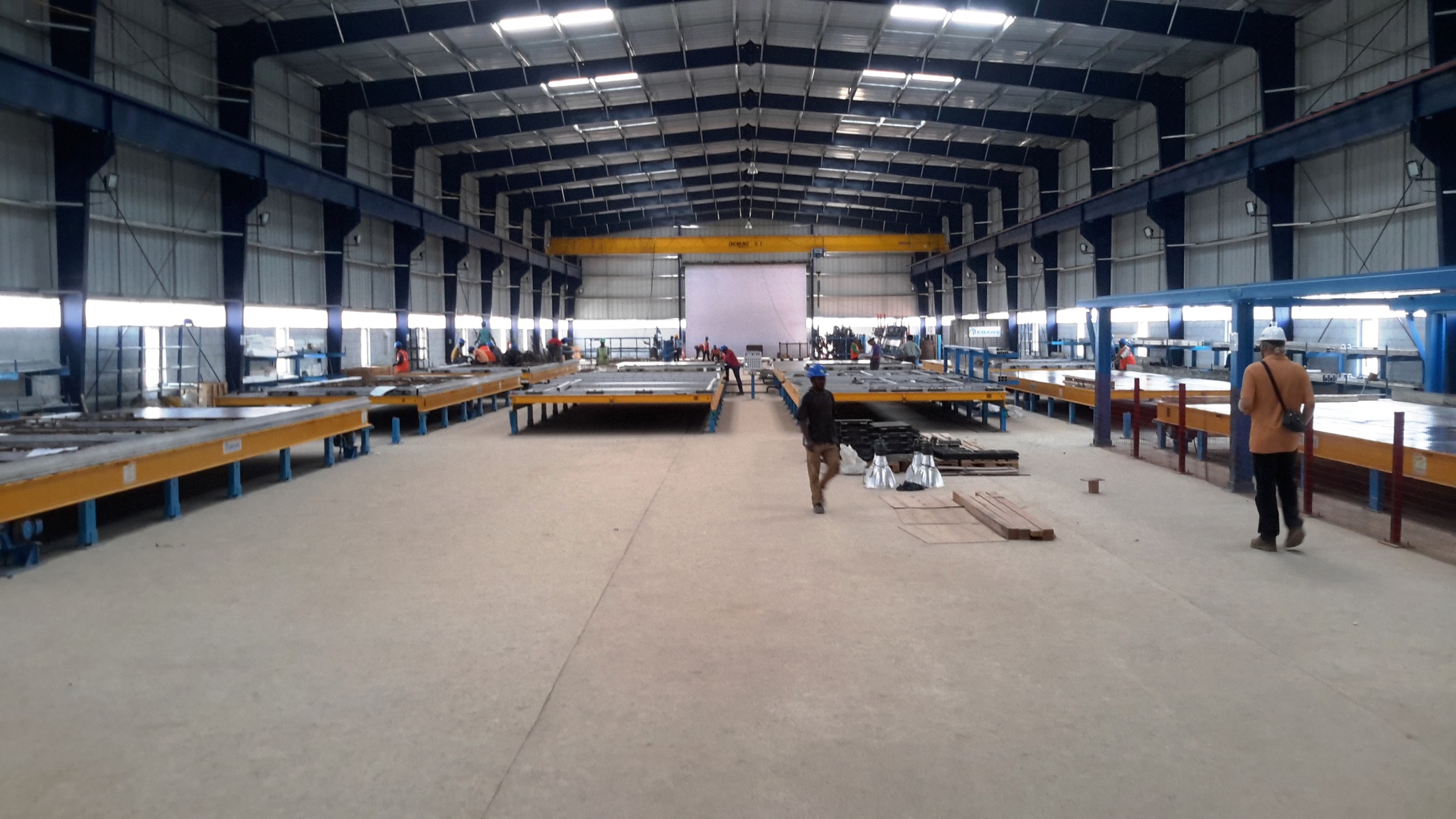 Factory Set up
[Speaker Notes: Iteration]
Element casting in precast factory…..
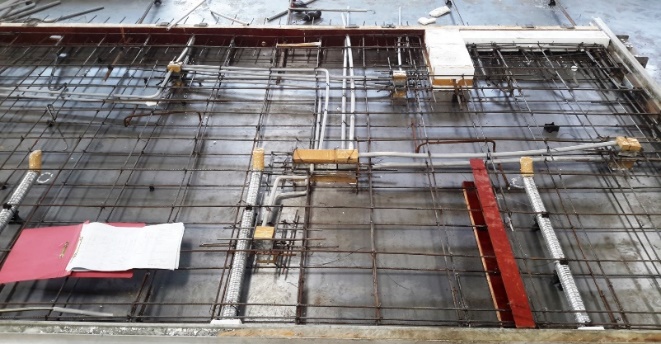 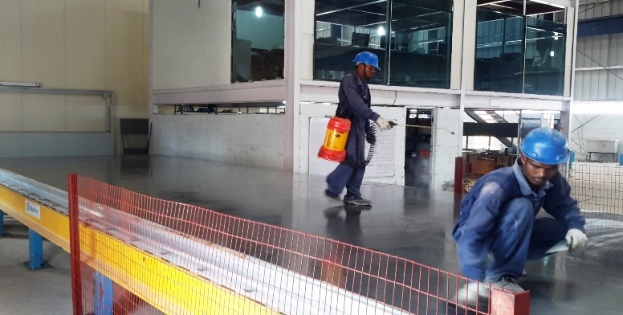 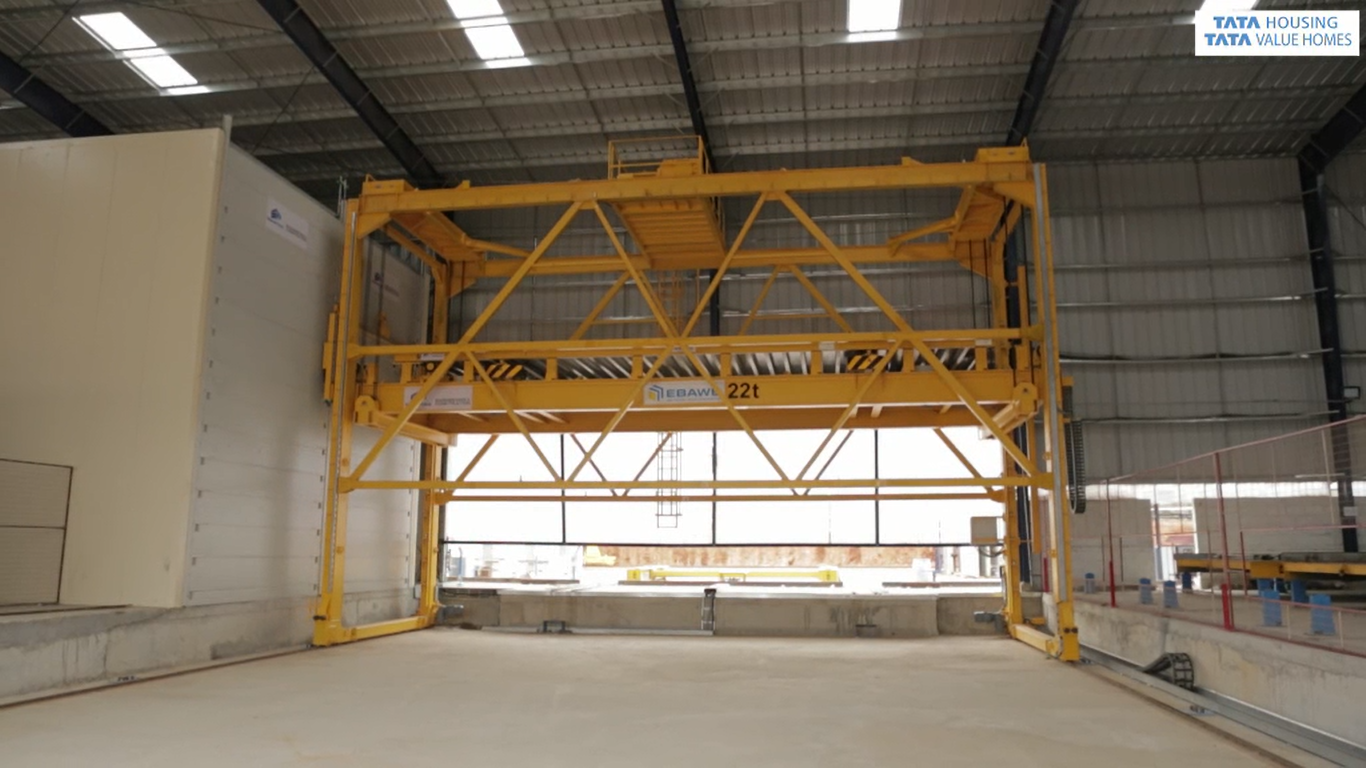 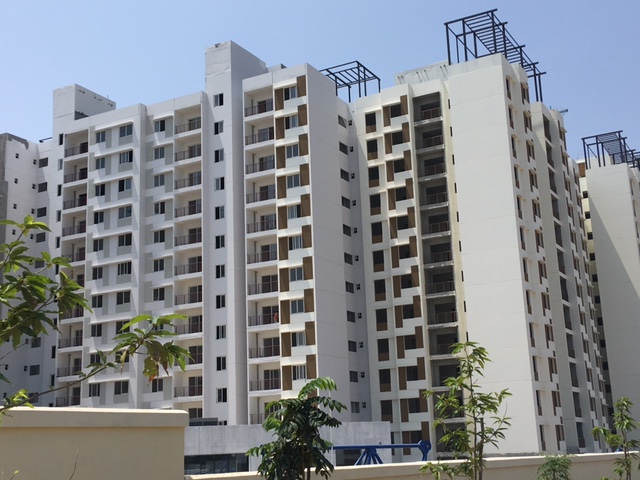 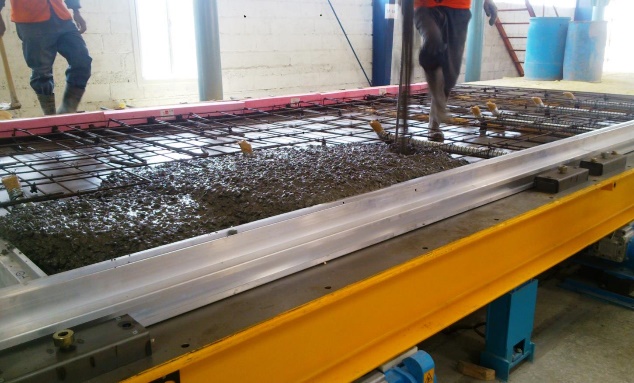 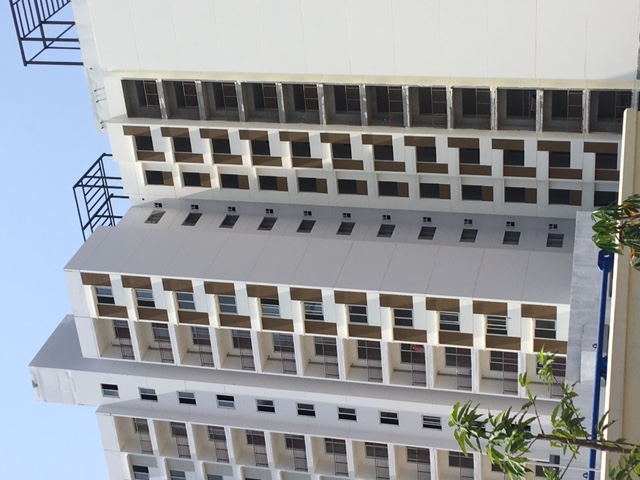 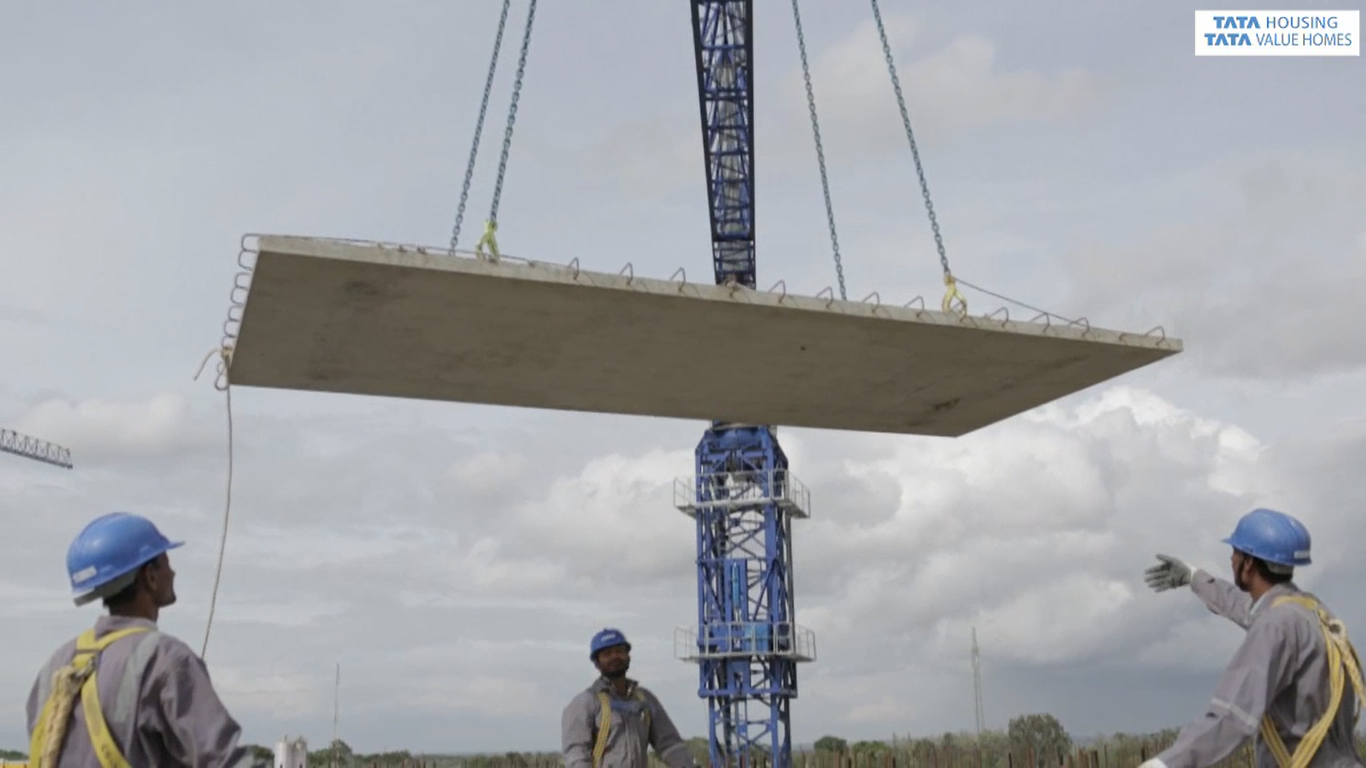 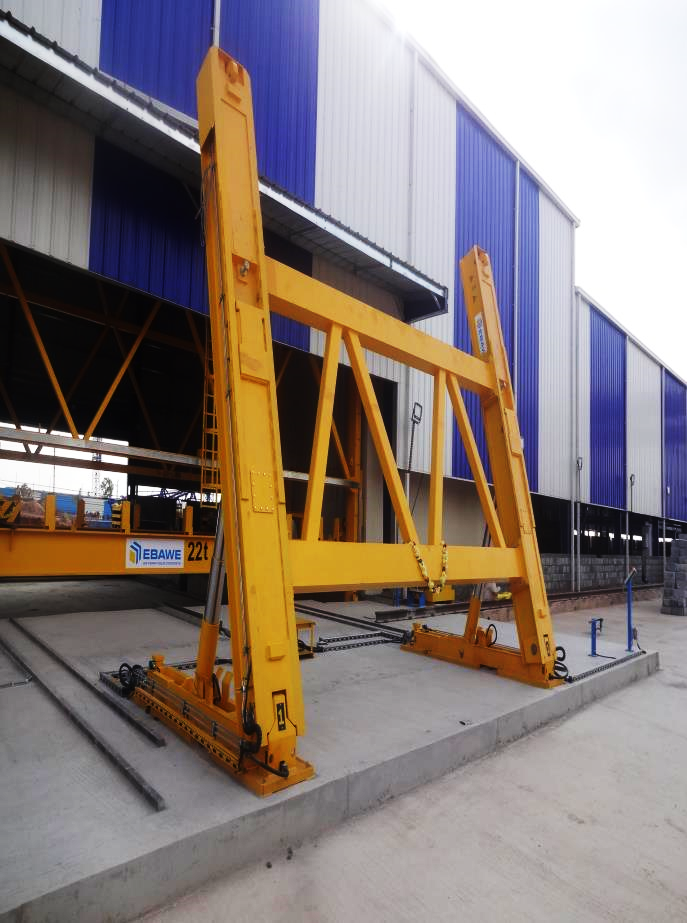 [Speaker Notes: Iteration]
Volumetric Precast
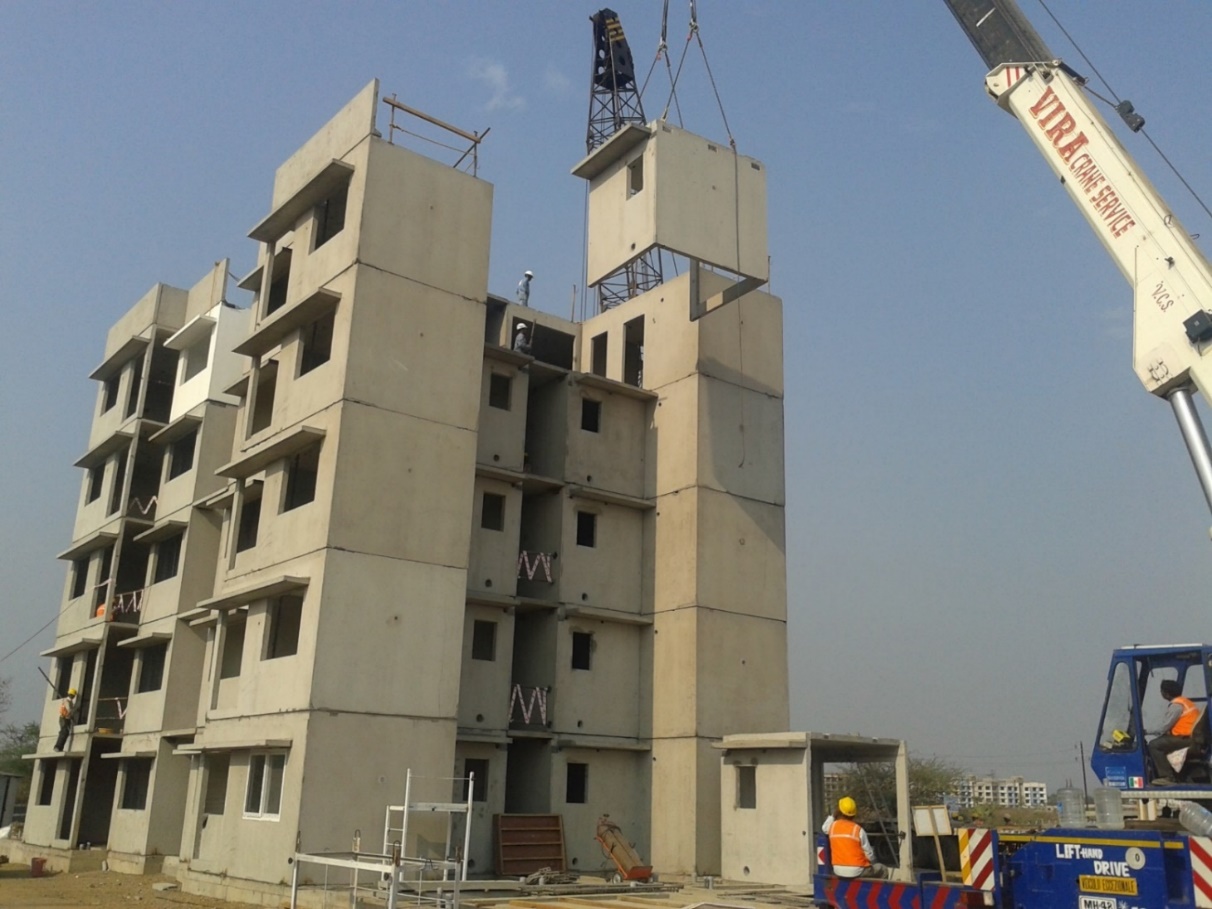 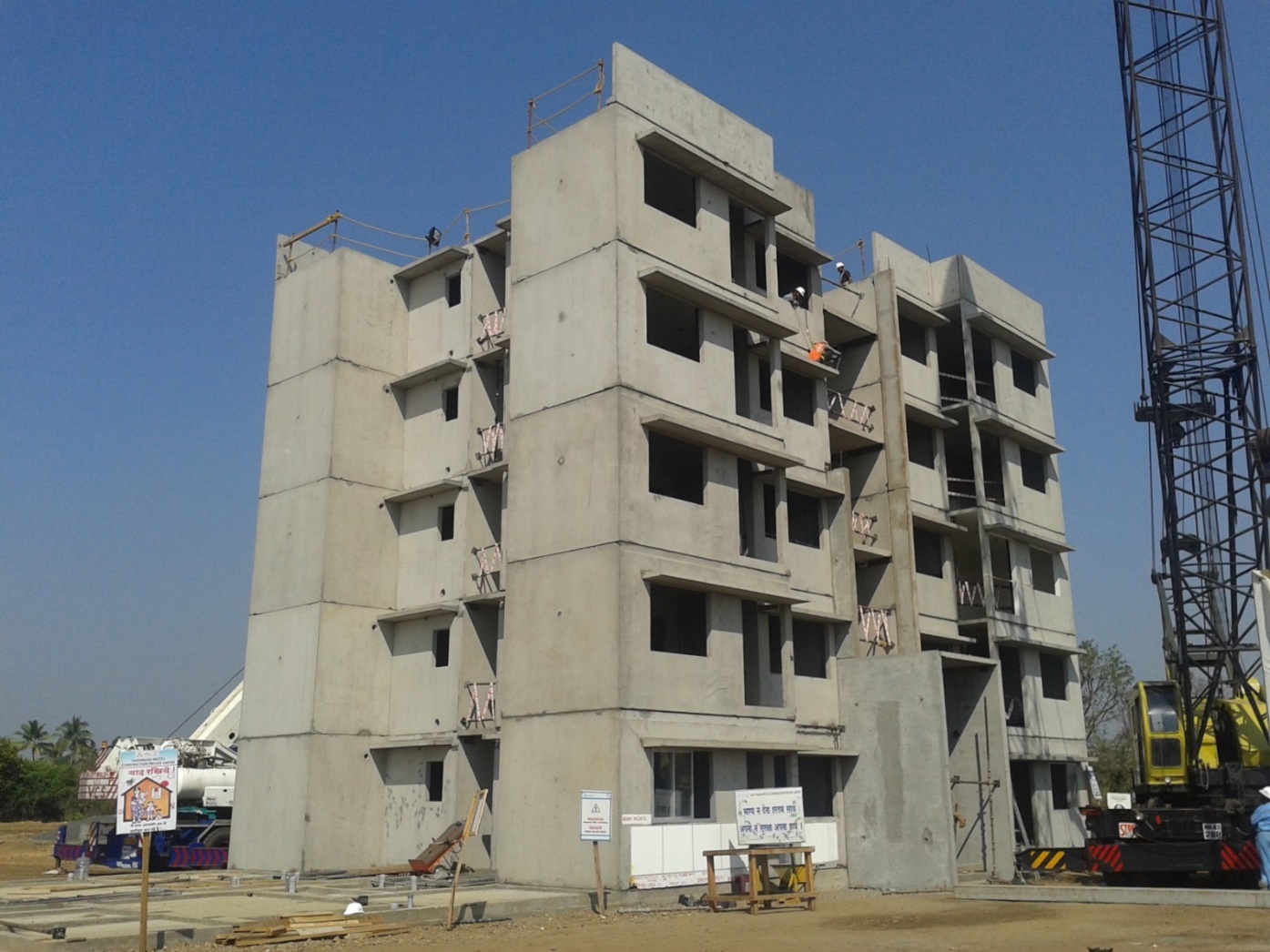 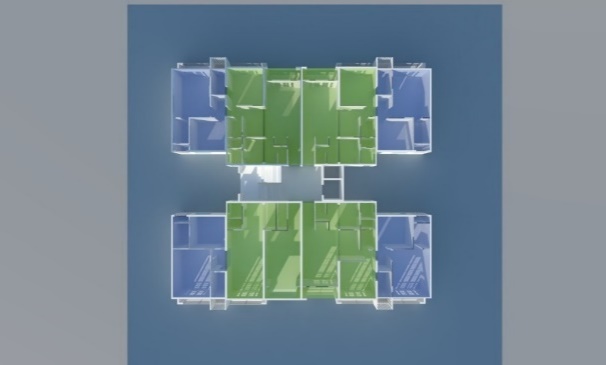 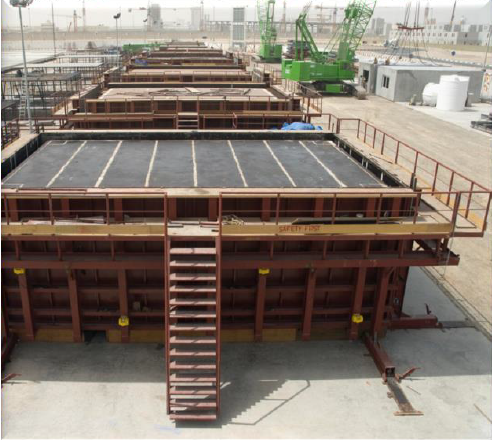 Glass Fiber Reinforced Gypsum
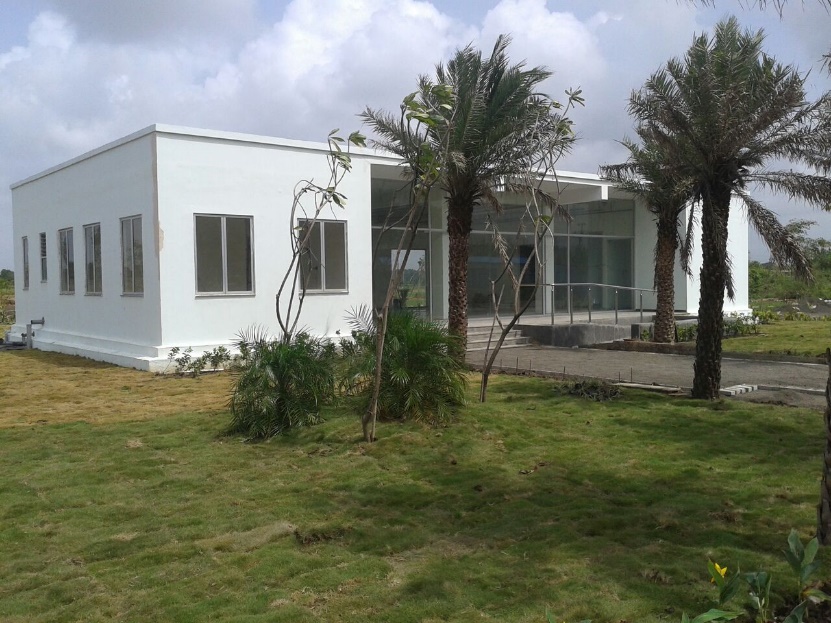 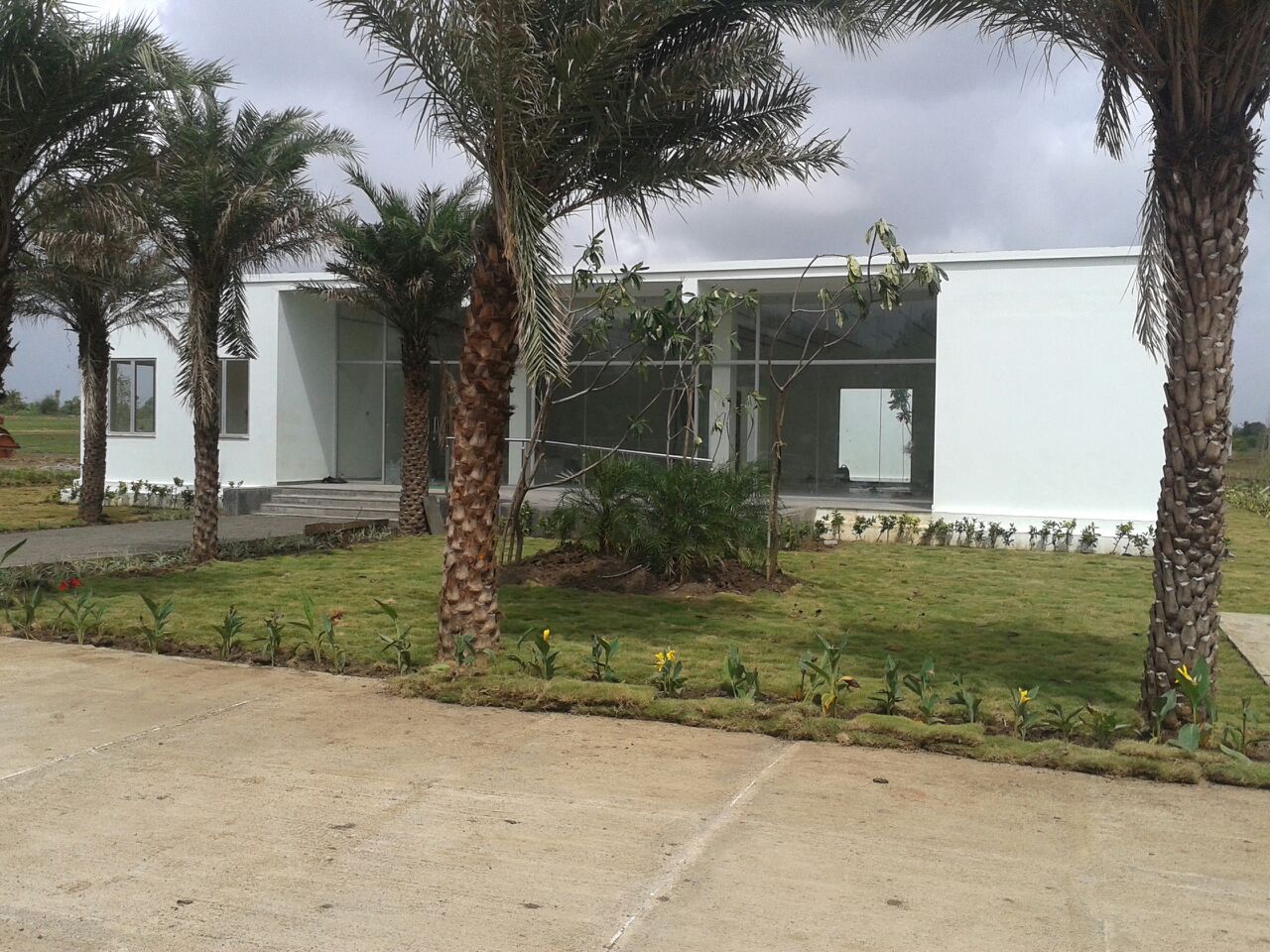 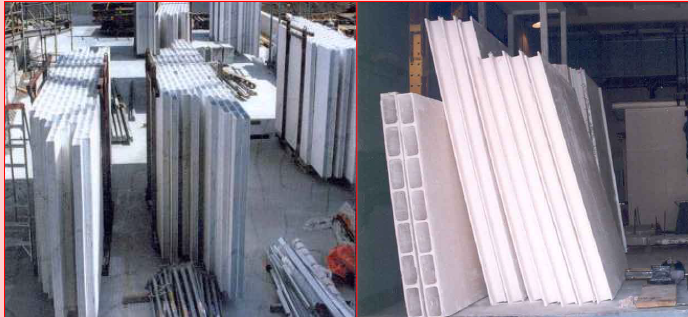 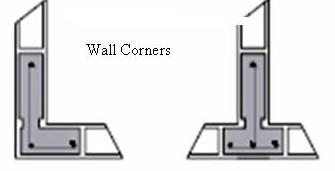 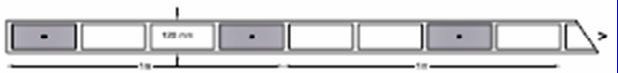 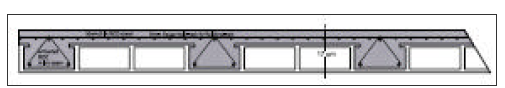 Infrastructure
Availability of utilities like water, electricity and Drainage in nearby vicinity
Availability of Garbage disposal arrangement  
Disposal of excess treated STP water 
Availability of city Roads to accommodate growth
Smart Homes …..
Comfort
Entertainment
Conservation
Convenience
Safety
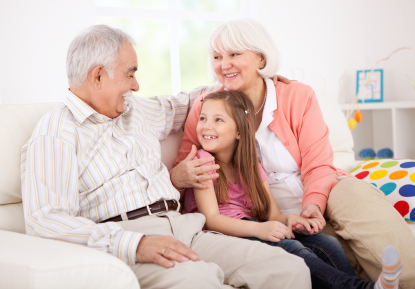 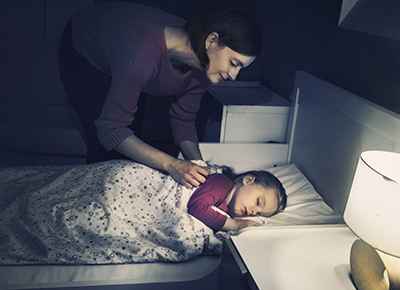 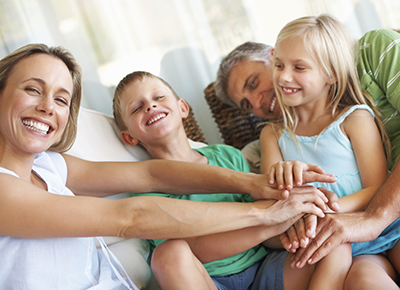 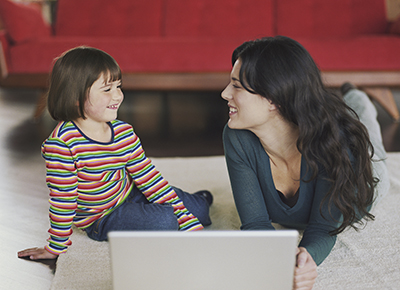 The specific preferences of Smart Homes feature varies quite widely both within and across families
Smart Lighting System
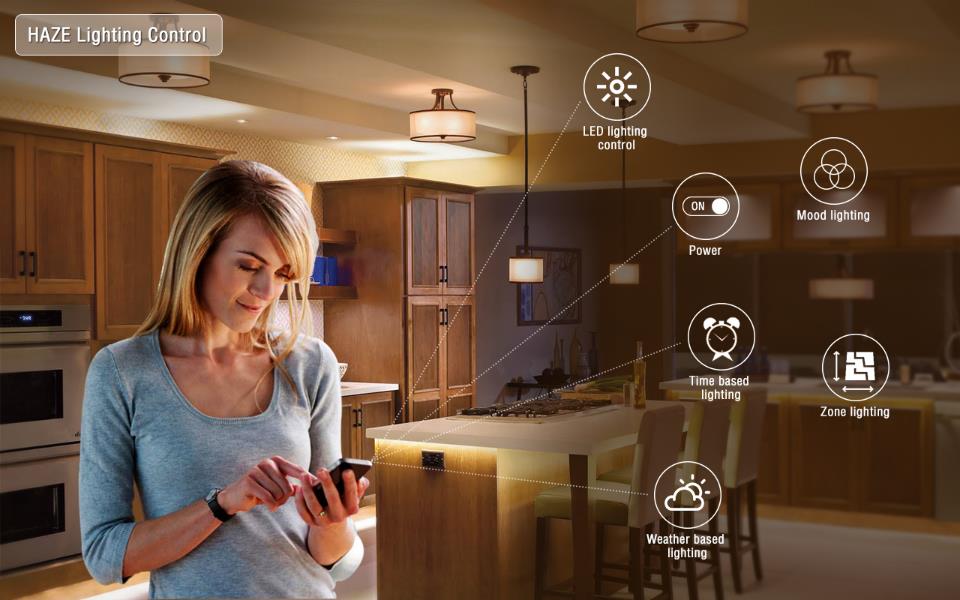 Smart Lifts
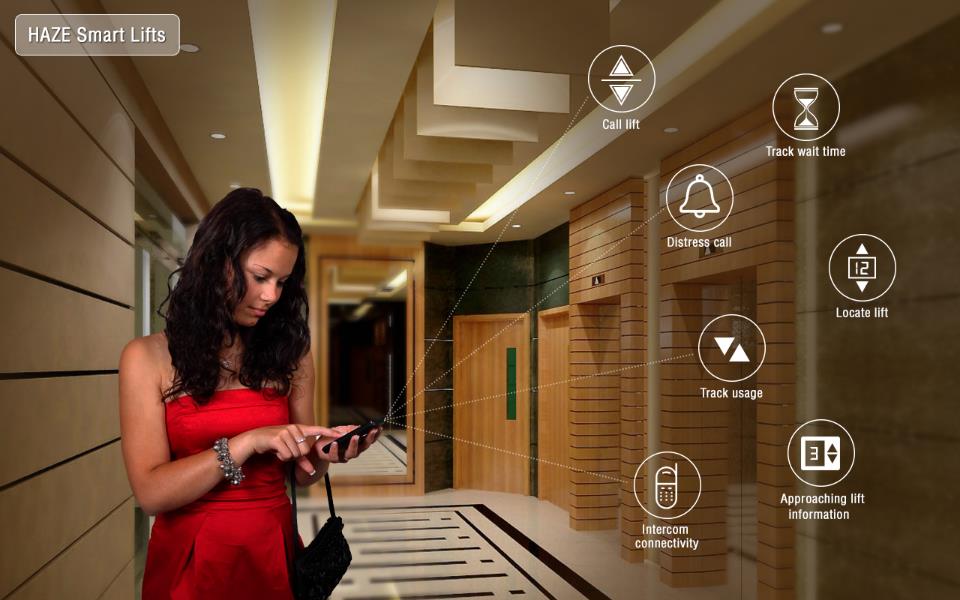 Integrated Apartment
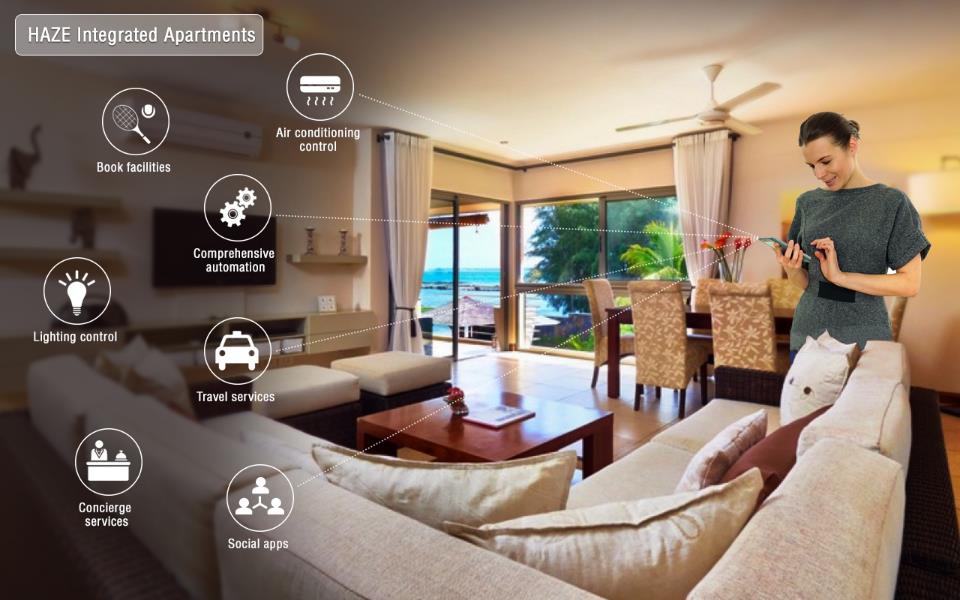 Fountains and Amenities
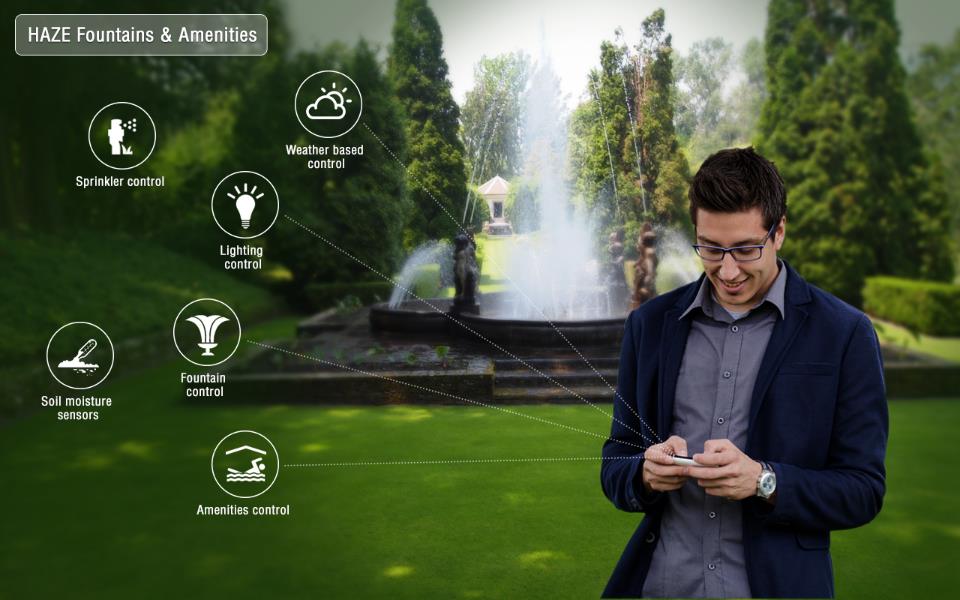 Parking controll
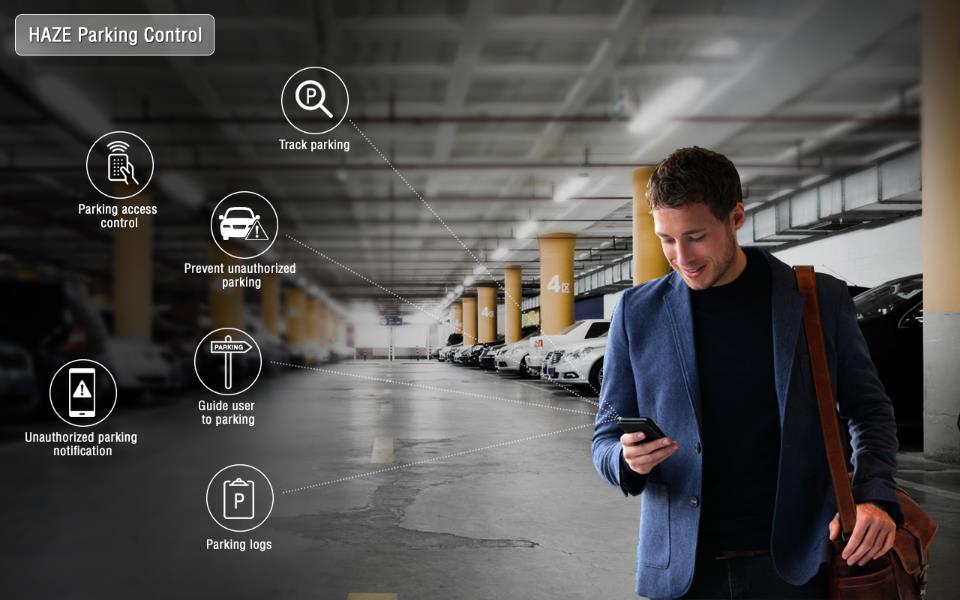 Connectivity and  missing standardisation
Internet Availability:
Connectivity and reliability 
Bandwidth
Large variety of devices, link layer technology and protocols
Real-time seamless connections among  various sensors and large number of heterogamous devices is a challenge  
Interoperability
Most devices cannot share information and instructions with each other as there is no common protocol or real open system
Owning and Operating Cost
Cost of IOT enabled systems and devices:
Owning and operating, maintenance cost is still very high in India
Any change in device need customization by service provider making it even costlier
Awareness
Lower level of awareness on IOT or smart devices due to lack of vendor activity increases cost further limiting availability
Low level of adaptation by consumer
Smart Infrastructure availability
Availability of Smart Infrastructure 
Smart Power Grid
Smart Drainage system
Smart Water Supply
Lack of skilled Resource:
Skilled resource is not available abundantly
User cannot setup himself if device brand or model is changed.
Cyber Security
Cybersecurity:
As smart home systems are interconnected wirelessly, there is risk of hacking into home infrastructure
Camera inside house prone to compromise privacy
Thank you